Figure 6. An example of the ‘Regions’ tool showing the result of all applicable genomic features. Here, we provided the ...
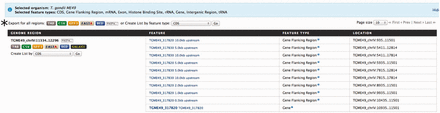 Database (Oxford), Volume 2015, , 2015, bav066, https://doi.org/10.1093/database/bav066
The content of this slide may be subject to copyright: please see the slide notes for details.
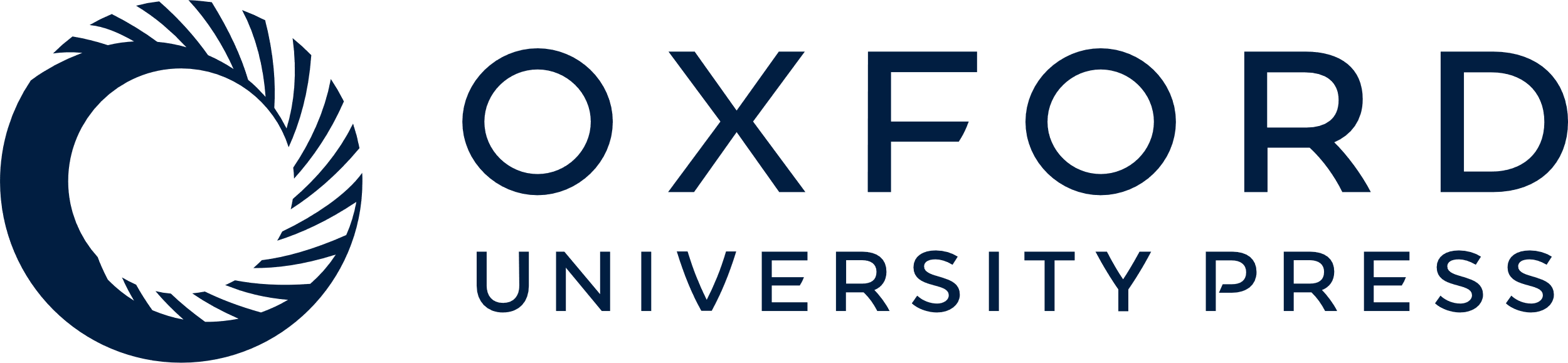 [Speaker Notes: Figure 6. An example of the ‘Regions’ tool showing the result of all applicable genomic features. Here, we provided the chromosome coordinates of 10 MB, both directions, flanking the gene ‘TGME49_317280’. The results are presented as a table with each selected genomic feature listed with links to individual report pages for more details. (*) The results can be transformed into a ‘list’ for further analysis or downloaded into a number of different formats, which include TAB, CSV, GFF3, FASTA and BED.


Unless provided in the caption above, the following copyright applies to the content of this slide: © The Author(s) 2015. Published by Oxford University Press. This is an Open Access article distributed under the terms of the Creative Commons Attribution License ( http://creativecommons.org/licenses/by/4.0/ ), which permits unrestricted reuse, distribution, and reproduction in any medium, provided the original work is properly cited.]